Vzdělávací program pro širší vedení škol
2017-2018
STRATEGICKÉ ŘÍZENÍ A PLÁNOVÁNÍVE ŠKOLÁCH
Základní témata
1) Kultura školy podporující maximální rozvoj každého jedince
	lektor: Mgr. Bc. Jana Stejskalová
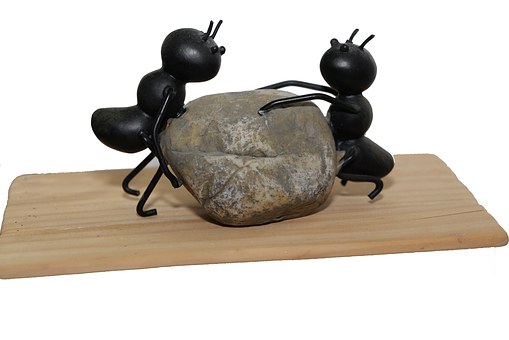 2) Vedení a řízení změny
	lektor: Mgr. Bc. Miluše Urbanová, Ph.D.
Základní témata
3) Metody analýzy potřeb školy
	lektor: Mgr. Daniel Janata
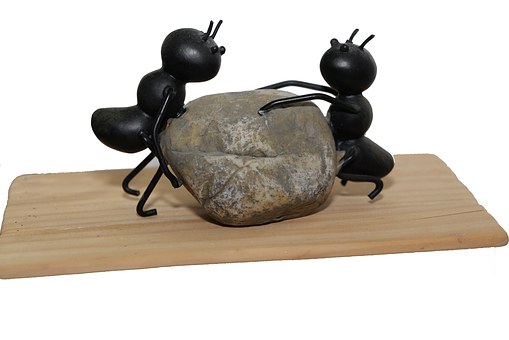 4) Tvorba strategického plánu rozvoje školy
	lektor: Mgr. František Eliáš
Základní témata
5) Implementace procesů SRP ve školách
	lektor: Mgr. Petr Lehký
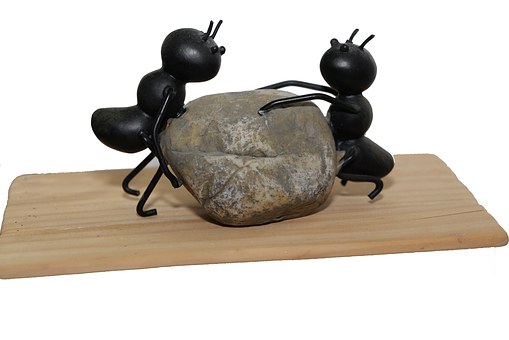 6) Hodnocení práce pedagogů
	lektor: Mgr. Bc. Miluše Urbanová, Ph.D.
Základní témata
7) Tvorba plánu profesního rozvoje pedagogů
	lektor: Mgr. Zdeněk Dlabola
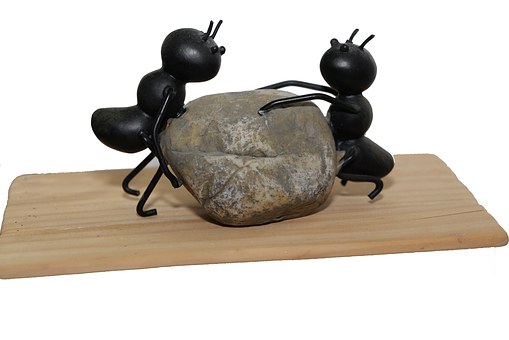 8) Evaluace pokroku školy
	lektor: Mgr. Bc. Jana Stejskalová
BONUS
Závěrečný workshop
lektor: Ing. Stanislav Michek, Ph.D.
PRO KOHO?
semináře pro vedení škol

KDE?
Krajské pracoviště NIDV, Luční 460/6, Slezské Předměstí, 500 03 Hradec Králové

KDY?
1 x měsíčně 1 celodenní seminář(říjen - květen)
PROČ?
vedení kolektivu
SPOLUPRÁCE, VZÁJEMNOST
rozvoj sebe sama
JAK?
POCIT PROSPĚŠNOSTI JEDINCE
Reflexe
odborníky z praxe
sdílení zkušeností 
konzultace aktuálních problémů, pohled na ně a způsoby řešení

posílení vnitřní motivace
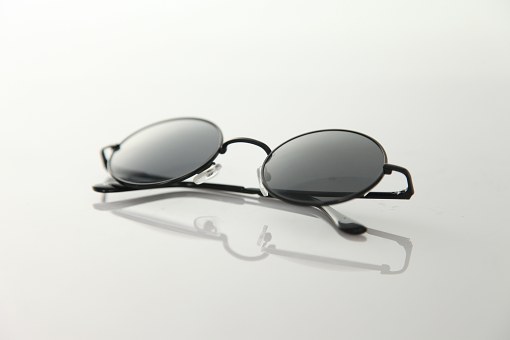 JSEM SI VĚDOM, KDO JSEM, 				KÝM JSEM, 					CO A PROČ DĚLÁM.
Děkuji za pozornost
štěstí přeje připraveným 